Propuesta Ficha – Catálogo de Servicio  Comunidad Logística Talcahuano
Misión Empresa: 
Ser una Compañía líder en la industria pesquera y acuícola, siendo sostenibles en el manejo de los recursos, cuidando el medio ambiente y creando valor para nuestros accionistas, clientes y trabajadores. A la vez, buscamos entregar productos y servicios con estándares de calidad reconocidos en los mercados en que estamos presentes.

Visión Empresa:
Liderar la actividad pesquera y acuícola, satisfaciendo las expectativas de nuestros clientes
e innovando a través de la mejora continua en la gestión y en la relación asociativa que potenciamos con nuestros trabajadores, comunidades, autoridades y en el cuidado del medio ambiente.
Nombre de la Empresa:
BLUMAR SA
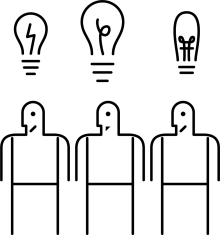 Página Web de la Empresa: 
www.blumar.com
Ubicación de las Instalaciones:

Direcciones: 
Av Las Industrias 1190, Caldera
Colon 2400, Talcahuano
Isla Rocuant S/N, Talcahuano
Las Golondrinas 1536, Talcahuano
Pedro Montt 667, Talcahuano
Coronel, Talcahuano
O´Higgins 300, Corral, Valdivia
Juan Soler Manfredini 11, Oficina 1202 Puerto Montt.
Presidente Ibañez 07200, Punta Arenas.
Propuesta valor / actividad de la empresa:
Desde nuestras unidades de negocio producimos alimentos e ingredientes marinos de la más alta calidad. 
Pesca: captura y transformación de la pesca en formato de jurel congelado para el consumo humano, y harina de pescado para alimentos para aqua cultivo  y aceite de pescado para alimento de peces y consumo humano.
Salmones: cultivo, procesamiento y transformación de salmones en diferentes productos terminados, tanto frescos como congelados, y enteros o porcionados.
Capacidad de los servicios (infraestructura / capacidad / zona Geográfica atención) : 
Infraestructura: 55 Concesiones acuícolas, 37 Centros en utilización 2020, 8 Barcos operativos, 4 Plantas de harina de pescado, 6 Plantas de consumo humano, 3 Frigoríficos
Capacidad: Planta de Procesamiento de Salmones Talcahuano: capacidad de producción de 57 mil toneladas al año. Planta Entrevientos, Porcesamiento de Salmones en Punta Arenas: capacidad de proceso de 50 mil toneladas de materia prima por año.
Zona Geográfica: Caldera, Santiago, Talcahuano, Coronel, Corral, Puerto Montt, Aysén, Punta Arenas
Contacto Empresa: 
Nombre:  Marcelo Álvarez S.
Cargo:  Subgerente de Logística  
Tel:  412269400
Email:   marcelo.alvarez@blumar.com